VIII Conferencia Anual sobre Compras Gubernamentales de las Américas de la Red PyMEs MercosurCiudad de Panamá, 11-13 Set 2012
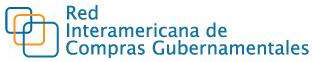 A política de compras públicas no Brasil e as micro e pequenas empresas
Renato Garcia
Poli/USP
renato.garcia@poli.usp.br
Papel das MPMEs no Brasil
Importância das MPMEs
20% do PIB (estimativa Sebrae)
40% do emprego total
2
Papel das MPMEs no Brasil
3
Papel das MPMEs no Brasil
Importância das MPMEs
20% do PIB (estimativa Sebrae)
40% do emprego total
25% da massa de salários
4
Papel das MPMEs no Brasil
5
Papel das MPMEs no Brasil
Importância das MPMEs
20% do PIB (estimativa Sebrae)
40% do emprego total
25% da massa de salários

Setores
Comércio (37%) e serviços (36%)
6
Papel das MPMEs no Brasil
7
Papel das MPMEs no Brasil
Importância das MPMEs
20% do PIB (estimativa Sebrae)
40% do emprego total
25% da massa de salários

Setores
Comércio (37%) e serviços (36%)
Indústria: baixa intensidade tecnológica
8
Papel das MPMEs no Brasil
9
Marco conceitual
Preocupação de política
Promover acesso das MPMEs às compras públicas

Enfoques das políticas
Horizontal: falhas de mercado
Vertical: preferências
10
Marco regulatório no Brasil
Lei 8666/93
Normas gerais sobre licitações e contratos administrativos

Princípio básico: EFICIÊNCIA
Comprar mais rápido e melhor pelo menor custo possível
11
Marco regulatório no Brasil
Lei 8666/93 - Modalidades de compra
Licitação
Concorrência 
Tomada de preços
Convite
Concurso
Leilão

Lei 10.520/2002:
Adoção do pregão (presencial ou eletrônico)
12
Marco regulatório no Brasil
Importância do pregão eletrônico
Introduz a utilização de TICs nas compras governamentais
Aumenta significativamente a transparência e o alcance da política de compras
13
Marco regulatório no Brasil
COMPRASNET
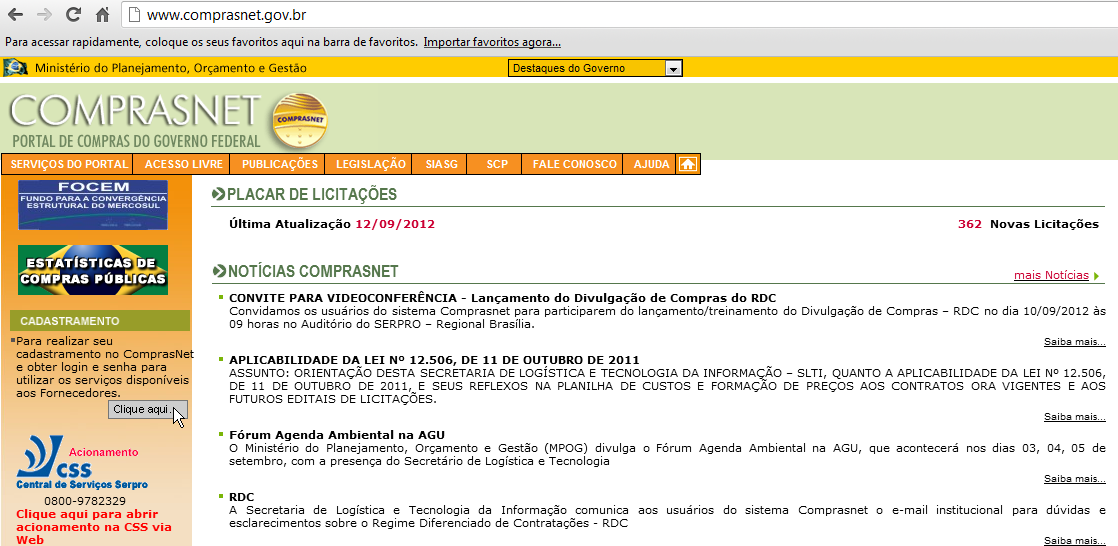 14
Marco regulatório no Brasil
COMPRASNET
Lançado em 1998
Sistema informatizado de compras públicas que comporta:
Cadastro dos atores envolvidos
Catálogo de bens e serviços
Compras eletronicas
15
Marco regulatório no Brasil
COMPRASNET
Principais vantagens
Transparência
Padronização
Redução de custos
Redução dos prazos nas compras públicas
Prestação de informações gerenciais

MPMEs
Comprasnet é um importante instrumento de difusão de informações
16
Marco regulatório no Brasil
SICAF
Módulo de administração financeira do SIASG
Instrumento básico de apoio aos processos de compra
PLC 2007
Torna obrigatório o registro cadastral de fornecedores
17
Marco regulatório no Brasil
Lei Complementar 123/2006
Estatuto Nacional da Microempresa e da Empresa de Pequeno Porte
Estabelece diversos às MPEs
Tributação: SuperSimples
Facilidade para a abertura de empresa
Compras públicas
Exportações
Estabelecimento do “consórcio simples”
Mecanismos de facilidade de crédito
Acesso a tecnologia via fomento
18
Marco regulatório no Brasil
Novo paradigma das compras públicas
Rompe com o paradigma anterior baseado exclusivamente na eficiência (estática) 
Baseado no uso do poder de compra do Estado
Compra de segmentos estratégicos
Desenvolvimento de capacitações tecnológicas
Desenvolvimento local
Sustentabilidade
19
Marco regulatório no Brasil
Objetivos do uso do poder de compra

Fortalecimento do mercado interno
Respeito ao princípio da isonomia
Fomento à atividade produtiva local
Atenuação do princípio da estrita eficiência econômica (estática)
20
Marco regulatório no Brasil
Principais Instrumentos 

Licitação exclusiva MPEs
Compras governamentais de até R$ 80 mil (~ US$ 40 mil)
21
Marco regulatório no Brasil
Principais Instrumentos 

Licitação exclusiva MPEs
Subcontratação de MPEs
Exigência de subcontratação de MPEs de até 30% do valor do contrato
22
Marco regulatório no Brasil
Principais Instrumentos 

Licitação exclusiva MPEs
Subcontratação de MPEs
Cotas
Até 25% em todas as compras governamentais
23
Marco regulatório no Brasil
Principais Instrumentos 

Licitação exclusiva MPEs
Subcontratação de MPEs
Cotas
Habilitação diferenciada de MPEs
Facilita a habilitação dos fornecedores de pequeno porte
Desburocratização e desoneração
24
Marco regulatório no Brasil
Principais Instrumentos 

Licitação exclusiva MPEs
Subcontratação de MPEs
Cotas
Habilitação diferenciada
Critério de desempate
10% em licitações
5% em pregões
25
Marco institucional
Ações de estímulo, capacitação e mobilização – Comprasnet
Acesso à informação
Curso de licitação on-line
Certificação digital dos fornecedores
Lei de acesso a informação
26
Marco institucional
Ações de estímulo, capacitação e mobilização – Sebrae
Cartilha: “Como vender para o governo”
27
Marco institucional
Ações de estímulo, capacitação e mobilização – Sebrae
FOMENTA - Encontro de Oportunidades para Micro e Pequenas Empresas nas Compras Governamentais
Realizado anualmente desde 2008
Possui encontros estaduais
Apoio de diversos órgãos do governo
28
Resultados
Elevação das MPEs fornecedoras
No volume de empresas
Na participação no total de fornecedores
29
ResultadosEvolução do número de fornecedores
30
ResultadosParticipação no número de fornecedores
31
Resultados
Elevação das MPEs fornecedoras
Elevação das compras junto a MPEs
No volume das compras públicas federais
Na participação das MPEs
32
ResultadosEvolução das compras públicas federais
33
ResultadosEvolução das compras públicas federais
Valores em R$ milhões
34
ResultadosEvolução das compras públicas federais
35
Resultados
Elevação das MPEs fornecedoras
Elevação das compras junto a MPEs
Elevação no número de itens de compra
36
ResultadosNúmero de itens de compra
37
Resultados – medidas específicas
Elevação das compras por pregão eletrônico
Em maior proporção de MPEs
38
ResultadosCompras públicas por pregão eletrônico
39
ResultadosCompras públicas por pregão eletrônico
Valores em R$ milhões
40
Resultados – medidas específicas
Elevação das compras por pregão eletrônico
Utilização do critério de desempate
41
ResultadosUtilização do critério de desempate
42
Resultados – medidas específicas
Elevação das compras por pregão eletrônico
Utilização do critério de desempate
Compras preferenciais
43
ResultadosCompras preferenciais até R$ 80 mil
44
ResultadosCompras preferenciais até R$ 80 mil
Valores em R$ milhões
45
Lições aprendidas
Legislação apenas não basta
46
Lições aprendidas
Legislação apenas não basta
Importância dos sistemas de compras com uso de TIC – pregão eletrônico
47
Lições aprendidas
Legislação apenas não basta
Importância dos sistemas de compras com uso de TIC – pregão eletrônico
Importância dos sistemas de apoio e de aprendizagem
48
Lições aprendidas
Legislação apenas não basta
Importância dos sistemas de compras com uso de TIC – pregão eletrônico
Importância dos sistemas de apoio e de aprendizagem
Importância da disseminação das informações junto às MPEs
49
Lições aprendidas
Legislação apenas não basta
Importância dos sistemas de compras com uso de TIC – pregão eletrônico
Importância dos sistemas de apoio e de aprendizagem
Importância da disseminação das informações junto às MPEs
50
Desafios
Aprimoramento do sistema de controle
MPEs que não são MPEs
51
Desafios
Aprimoramento do sistema de controle
Aprofundamento da avaliação dos resultados da política
Avaliação custo-benefício
Análise dos efeitos dinâmicos sobre o sistema econômico
Análise dos efeitos sobre as cadeias produtiva
52
Desafios
Aprimoramento do sistema de controle
Aprofundamento da avaliação dos resultados da política
Promoção do acúmulo de capacitações sustentáveis “de mercado” das MPEs
53
VIII Conferencia Anual sobre Compras Gubernamentales de las Américas de la Red PyMEs MercosurCiudad de Panamá, 11-13 Set 2012
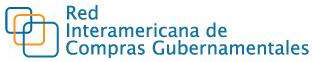 A política de compras públicas no Brasil e as micro e pequenas empresas
Renato Garcia
Poli/USP
renato.garcia@poli.usp.br